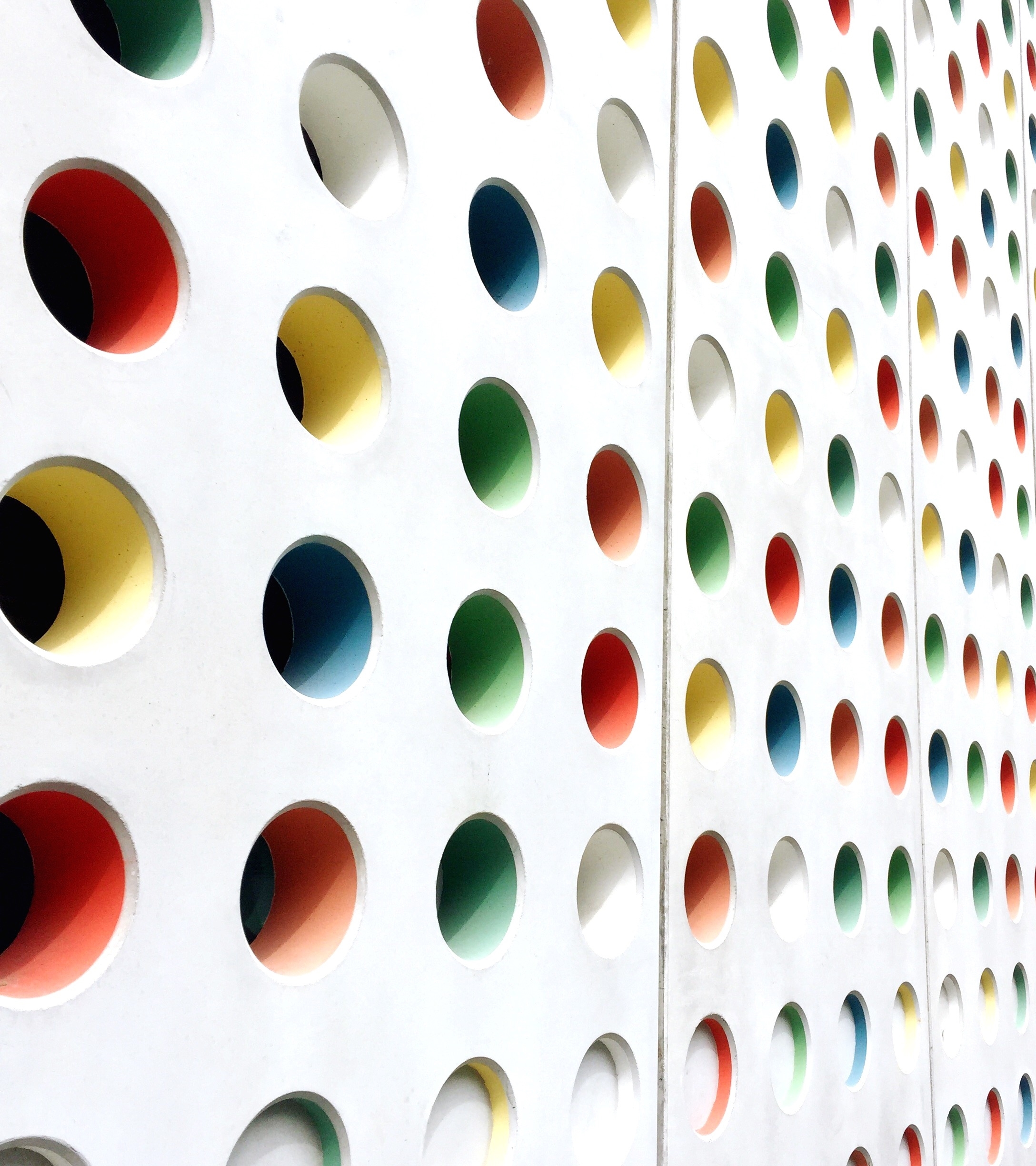 Camino al Foro de la Juventud
Una juventud diversa con una sola voz
Conclave 1 /Julio 27
Consulta nacional que establece prioridades para la implementación de la Estrategia 2028 desde el punto de vista de la juventud (Manifiesto de la Juventud)
 Agenda consolidada con prioridades para la implementación de la estrategia a ser presentada ante la AG
Conclave 2
Lecciones aprendidas y recomendaciones por parte de otros jóvenes participantes en AG previas 
 Preparación para participar 
 Conectar con los miembros de la Junta y Direcciones Ejecutivas
 Programa de la AG
Foro Juvenil
Compartiendo lecciones aprendidas sobre la promoción de la participación de los jóvenes en la toma de decisiones de las AM- Gobernanza 
 Rendición de Cuentas 
 Mejores practicas para involucrar voluntarios jóvenes en nuestras AM
 Temas afines y experiencias compartidas –Estrategia  2028
Asamblea General
Presentar los resultados del Foro de la Juventud 
 Dialogo Intergeneracional 
 Delegados jóvenes que son oradores y que ejercen el voto en representación de sus AM.